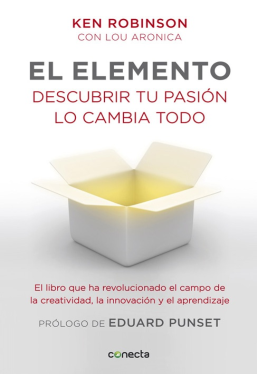 El Elemento(Ken Robinson y Lou Aronica)
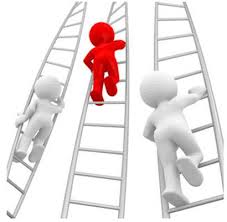 Las siguientes preguntas son una guía para la lectura del libro: El elemento, escrito por Ken Robinson y Lou Aronica. Editorial Vintage, 2014. Se puede adquirir (versiones impresa, digital o audible) en la siguiente dirección:

http://www.amazon.com/elemento-pr%C3%B3logo-Eduard-Punset-Descubrir-ebook/dp/B0081SGUAM/ref=sr_1_fkmr0_2?ie=UTF8&qid=1412528536&sr=8-2-fkmr0&keywords=encuentra+tu+elemento+ken+robinson


1. El elemento



¿Qué es el elemento?

¿Cómo  encontraremos  el  Elemento  dentro  de nosotros  mismos y en los  demás?

¿Cuales son las características y condiciones del elemento de cada uno?
El Elemento (cont.)
2. Pensar de forma diferente


Qué significa “no darlo todo por sentado”?




¿Cuánto y de qué modo eres inteligente?


¿Cuáles son los tres rasgos que caracterizan la inteligencia humana
El Elemento (cont.)
3. Más allá de la imaginación
¿Eres realmente creativo?
¿Cuál es la finalidad de la vida?
¿En dónde radica el poder de la creatividad?
¿Cómo funciona la dinámica creativa?
¿Qué implica “abrir la mente”?
El Elemento (cont.)
4. En la zona
¿Qué significa en términos del Elemento, “estar en la zona”?
¿Cómo sabemos que hemos llegado a la Zona?
¿Cómo se rompen las barreras mentales?
El Elemento (cont.)
5. Encontrar tu tribu
¿Qué significa encontrar tu tribu y cómo se logra?
¿Qué significan “Dominios” y “Campos” y qué importancia tienen para encontrar el Elemento?
¿Qué es la “alquimia de la sinergia”?
El Elemento (cont.)
6. ¿Qué pensarán los demás?
¿Eres social o individual? ¿Tiene esto importancia para el logro del Elemento?
¿Cómo opera el pensamiento grupal?
¿Qué significa la expresión “una sola hormiga puede fastidiar un pic-nic?
En una cultura, ¿qué importancia tiene la definición de “lo apropiado”? ¿Riñe esto con alguien que ha encontrado su Elemento?
El Elemento (cont.)
7. ¿Te sientes afortunado?

Historias edificantes y deprimentes, ambas pueden ser de gente que ha encontrado su Elemento. ¿De qué manera se relaciona esto con los conceptos de actitud y aptitud?
El Elemento (cont.)
8. Que alguien me ayude


¿La vida la cambia una persona por sí misma o necesita de alguien que le cambie la vida?
El Elemento (cont.)
9. ¿Demasiado tarde?

¿Existe una edad determinada para encontrar el elemento?
El Elemento (cont.)
10. A cualquier precio
¿Qué relación existe entre “calidad” y “pericia”?
¿Cómo se relacionan los conceptos siguientes, en el logro del Elemento?
Por amor al arte – transformación – más allá del tiempo libre
El Elemento (cont.)
11. Conseguir el objetivo
La conformidad y la creatividad, ¿son complementarias o antagónicas? (Por que sí o por qué no)
¿Cree Ud. que la educación que Ud. ha recibido debe tener algún cambio? (Por qué sí o por qué no)